Возможности дополнительного профессионального образования в развитии педагогических компетенций
Тарханова Ирина Юрьевна
к.п.н., доцент
Факультет дополнительного профессионального образования
ЯГПУ им. К.Д. Ушинского
Ярославль
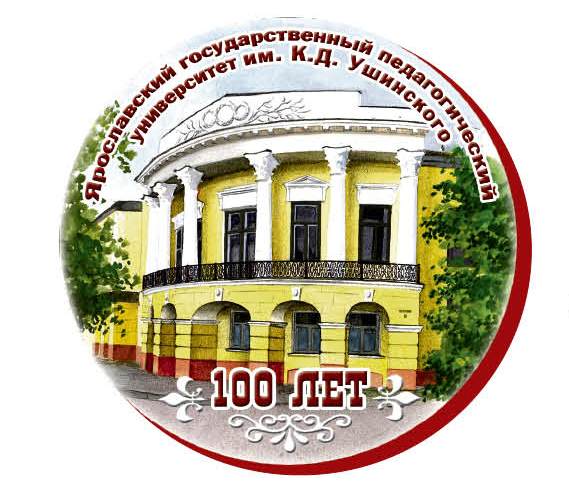 273-ФЗ «Об образовании в Российской Федерации»
Дополнительное профессиональное образование направлено на удовлетворение образовательных и профессиональных потребностей, профессиональное развитие человека, обеспечение соответствия его квалификации меняющимся условиям профессиональной деятельности и социальной среды
ДОПОЛНИТЕЛЬНЫЕ ПРОФЕССИОНАЛЬНЫЕ ПРОГРАММЫ
Реализация программы повышения квалификации
направлена на совершенствование и (или) 
получение новой компетенции, необходимой для 
профессиональной деятельности, и (или) повышение
профессионального уровня в рамках имеющейся 
квалификации.
Реализация программы профессиональной 
переподготовки  направлена на получение 
компетенции, необходимой для выполнения нового
вида профессиональной деятельности,
приобретение новой квалификации.
Квалификация, компетенция и профессиональные стандарты
Квалификация - совокупность знаний, умений, навыков и компетенций, характеризующих подготовленность лица к выполнению определенного вида и уровня профессиональной деятельности или конкретных трудовых функций [273-ФЗ «Об Образовании в РФ»]

Квалификация - уровень знаний, умений, профессиональных навыков и опыта работы работника [Трудовой кодекс]

Компетенция - способность применять знания, умения и личностные качества для успешной деятельности в определенной области [Письмо Минобрнауки РФ № 03-956, 13.05.10]

Профессиональный стандарт - характеристика квалификации, необходимой работнику для осуществления  определенного вида профессиональной деятельности  [Трудовой кодекс, ст. 195.1, изм. 03.12.12]
4
Нормы Приказа Минобрнауки России №499 от  1.07.13
Структура дополнительной профессиональной программы профессиональной переподготовки должна включать
Описание связанных с квалификацией видов профессиональной деятельности
и
Характеристика новой квалификации
Описание связанных трудовых функций
и
Описание  уровней квалификаций
и(или)
Нормы Приказа Минобрнауки России №499 от  1.07.13
Структура дополнительной профессиональной программы повышения квалификации должна включать
Описание компетенций
Описание качественного изменения компетенций
Терминология сферы труда и сферы образования
ОБРАЗОВАНИЕ
ПРОФСТАНДАРТ
ВПД
НАПРАВЛЕНИЕ ПОДГОТОВКИ, СПЕЦИАЛЬНОСТЬ,                ПРОФЕССИЯ, КВАЛИФИКАЦИЯ
ОТФ
?
ВИДЫ ПРОФЕССИОНАЛЬНОЙ ДЕЯТЕЛЬНОСТИ
ТФ
ТД
КОМПЕТЕНЦИИ ПО ВПД И ОБЩИЕ КОМПЕТЕНЦИИ
УМЕНИЯ
ЗНАНИЯ
ПРАКТИЧЕСКИЙ ОПЫТ, УМЕНИЯ И ЗНАНИЯ
Неформализованный запрос
Термины заказчика
Спрос на совершенствование компетенций
Психолого-педагогическое образование
Педагогическое образование
ФГОС ВПО
Спрос на совершенствование трудовых действий
Трудовые действия
Профессиональный стандарт «Педагог…»
Запрос на содержание ДПП (итог)
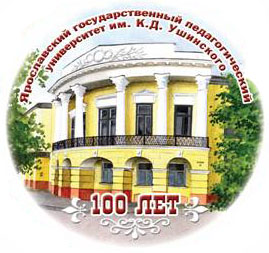 Факультет дополнительного
Профессионального образования
150000, г. Ярославль, ул. Которосльная набережная,
д. 46-в, офис. 501
телефон-факс: 8 (4852) 30-26-04 (с 9:00 до 17:00)
телефон-факс: 8 (4852) 73-17-20 (с 9:00 до 17:00)
моб. телефон:  8-902-333-29-22 (круглосуточно)
e-mail: fpkipp@yspu.org
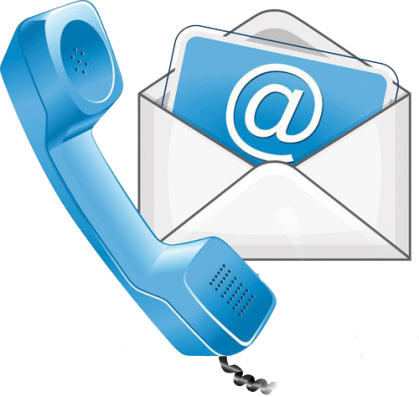